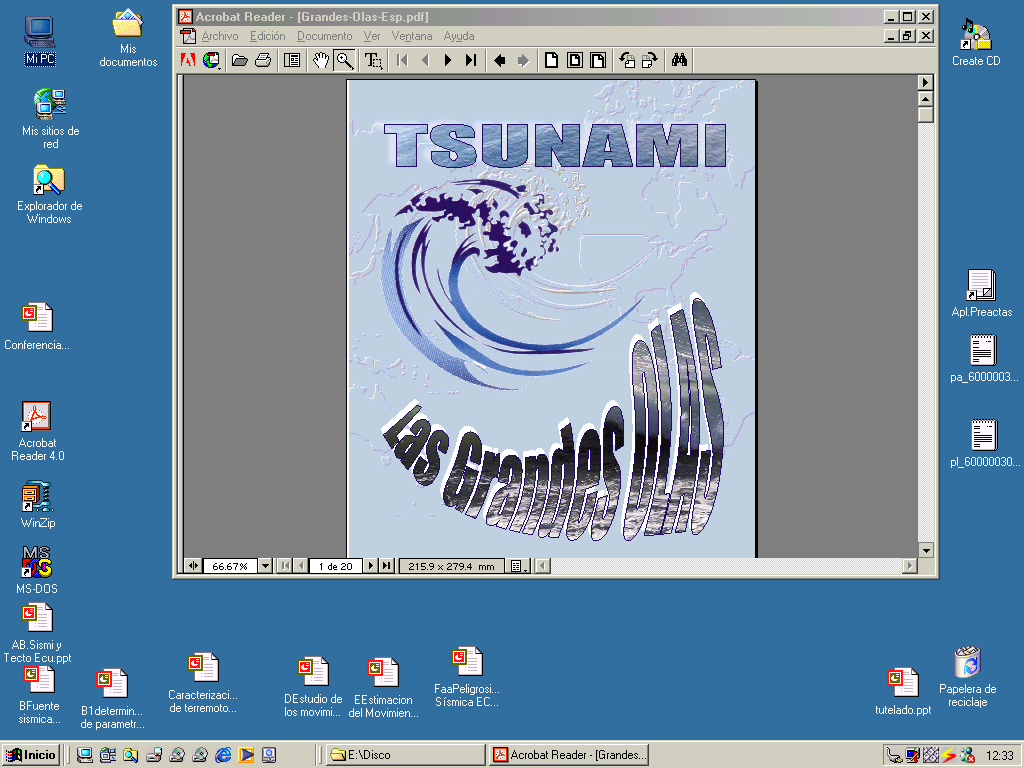 Origen del Tsunami
Terremoto submarino o cercano a la costa.
Volcán submarino.
Derrumbe submarino.
Impacto de meteorito en el mar.
Terremoto como rotura de una falla y emisión de ondas
Fases de un tsunami
Inundación
Propagación
Generación
Generación del tsunami por terremoto
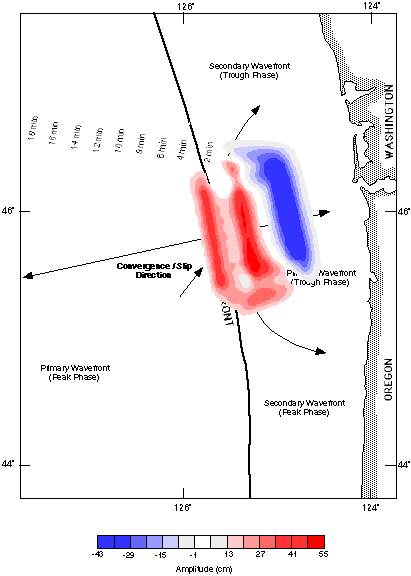 Generación del tsunami por erupción volcánica.
Propagación del tsunami
Propagación de tsunami en el O. Pacifico
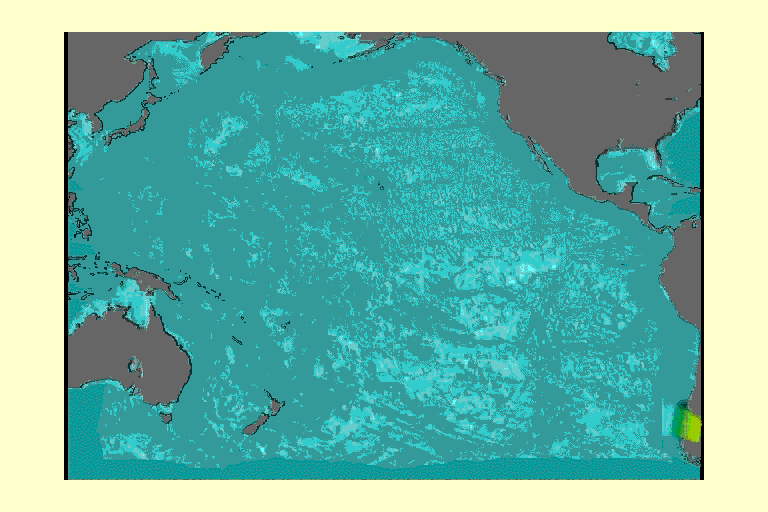 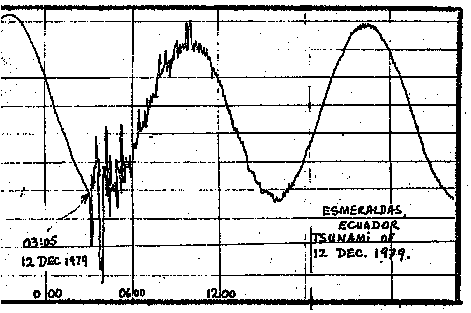 Propagación de tsunami en el G. de Guayaquil (Estudio de INOCAR)
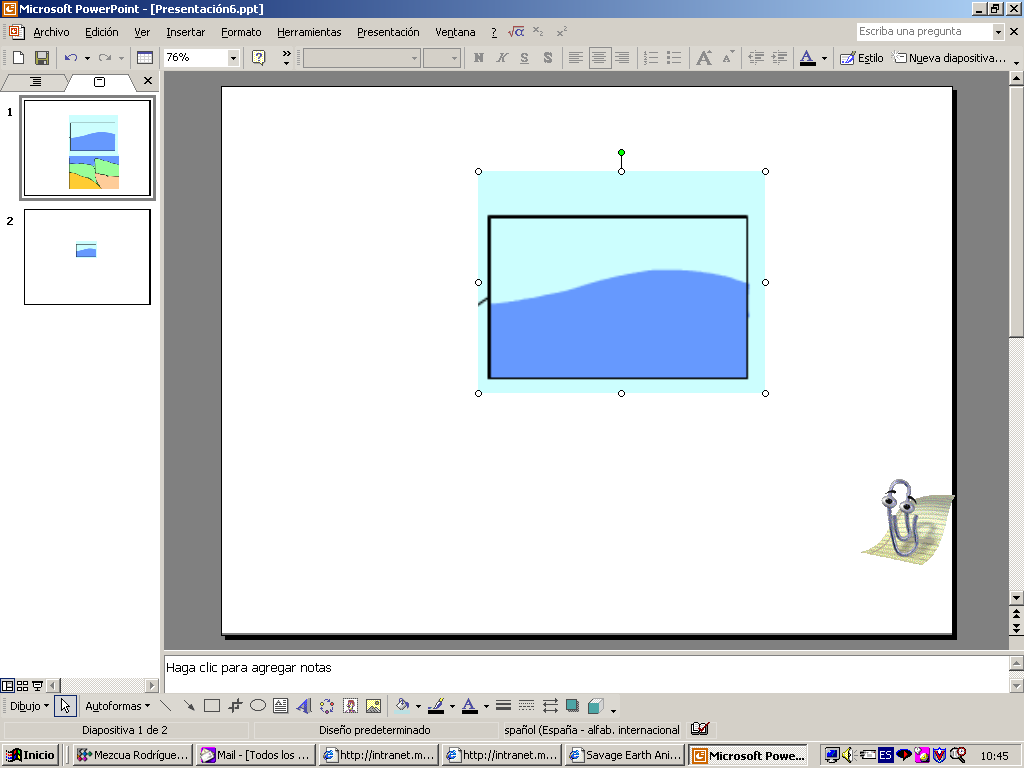 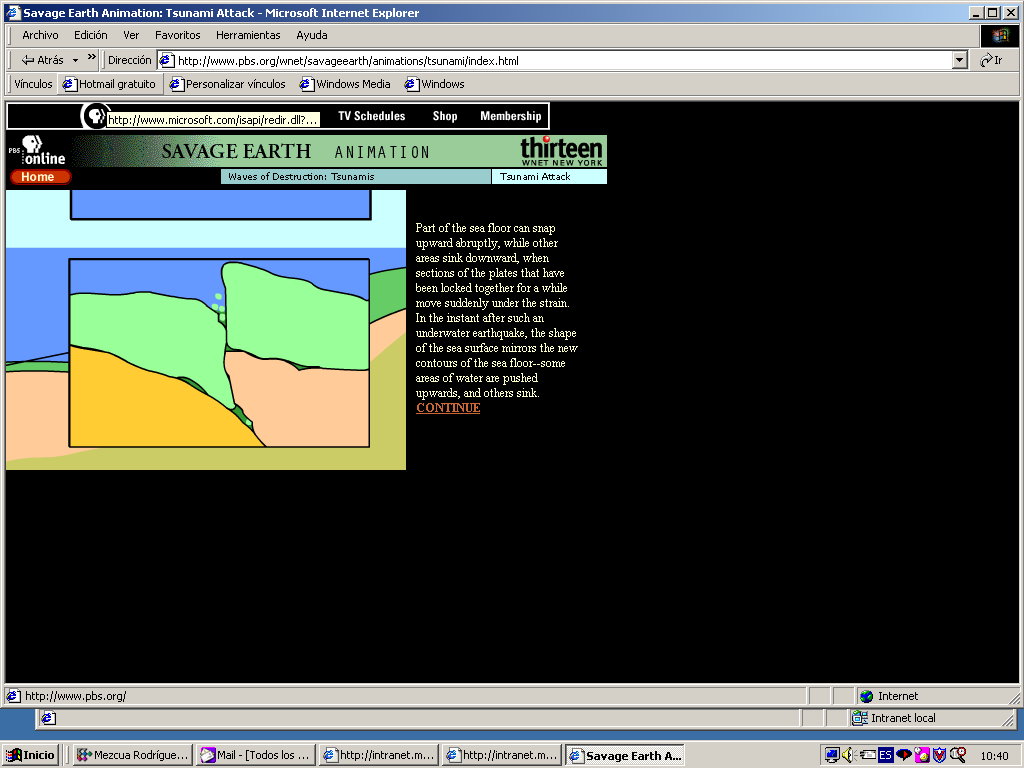 Riesgo de Tsunami
=
Peligrosidad x Vulnerabilidad
=
Elementos que intervienen en la Peligrosidad.
Fuentes sismogenicas que afectan al emplazamiento
Historia de inundaciones causadas por los tsunamis.
Estadística de terremotos tsunamigénicos.
Modelos numéricos de pronostico de inundaciones.
Elementos que intervienen en la vulnerabilidad.
Población expuesta.
Estructura socioeconómica.
Infraestructuras.
Existencia de contramedidas. (Diques, barreras, etc.)
Mitigación del Riesgo de Tsunamis
Asignación de la Peligrosidad de tsunami.

Diseño de un sistema de alerta de tsunamis.

Planificación de la Protección Civil.
Sistema de Alerta
Detección del terremoto.
Determinación de las características tsunamigénicas.
Confirmación de la propagación del tsunami.
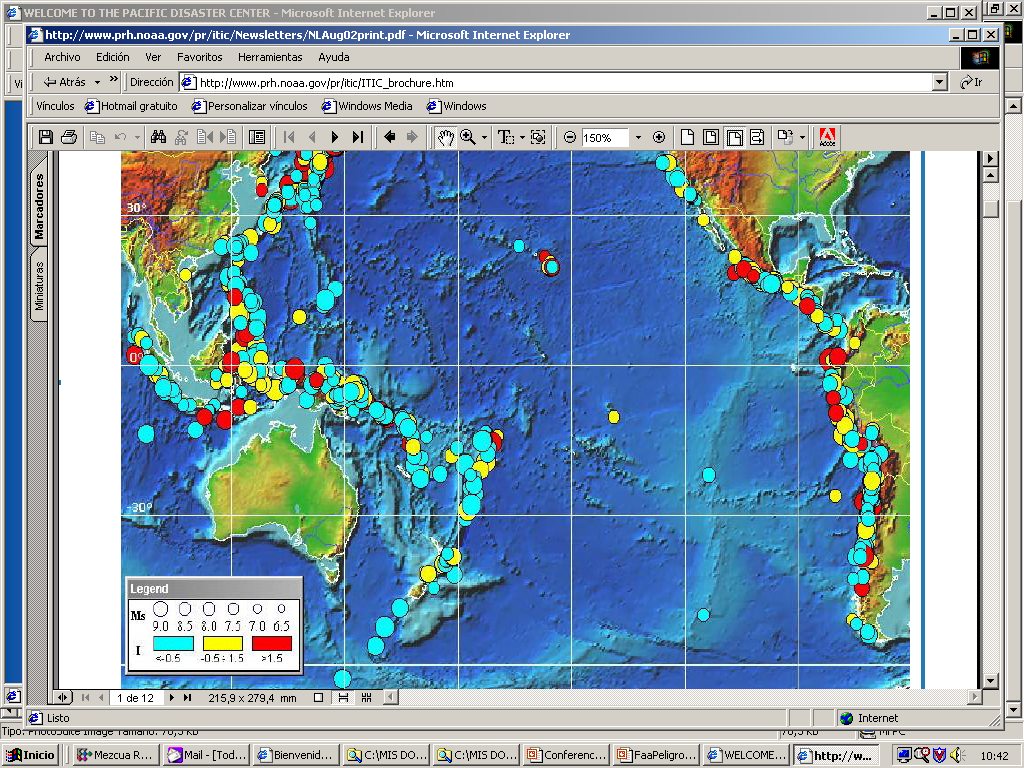 Clasificación de los terremotos productores de tsunami
Terremotos tsunamigenicos o “ rapidos “



Terremotos tsunami o “ lentos “
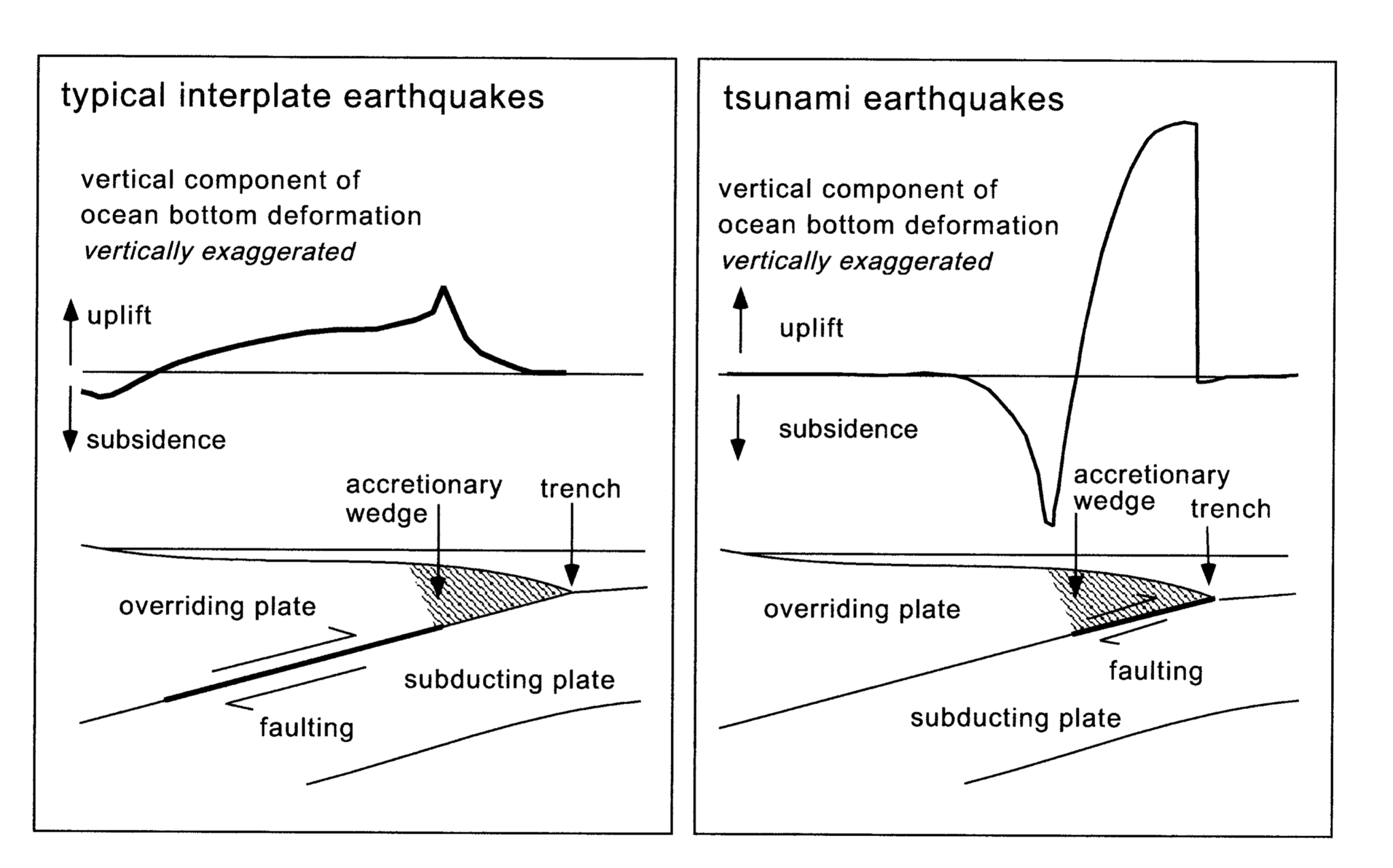 T. Rápidos
T. Lentos
Sistema TREMORS
Sistema de seguimiento del tsunami DART
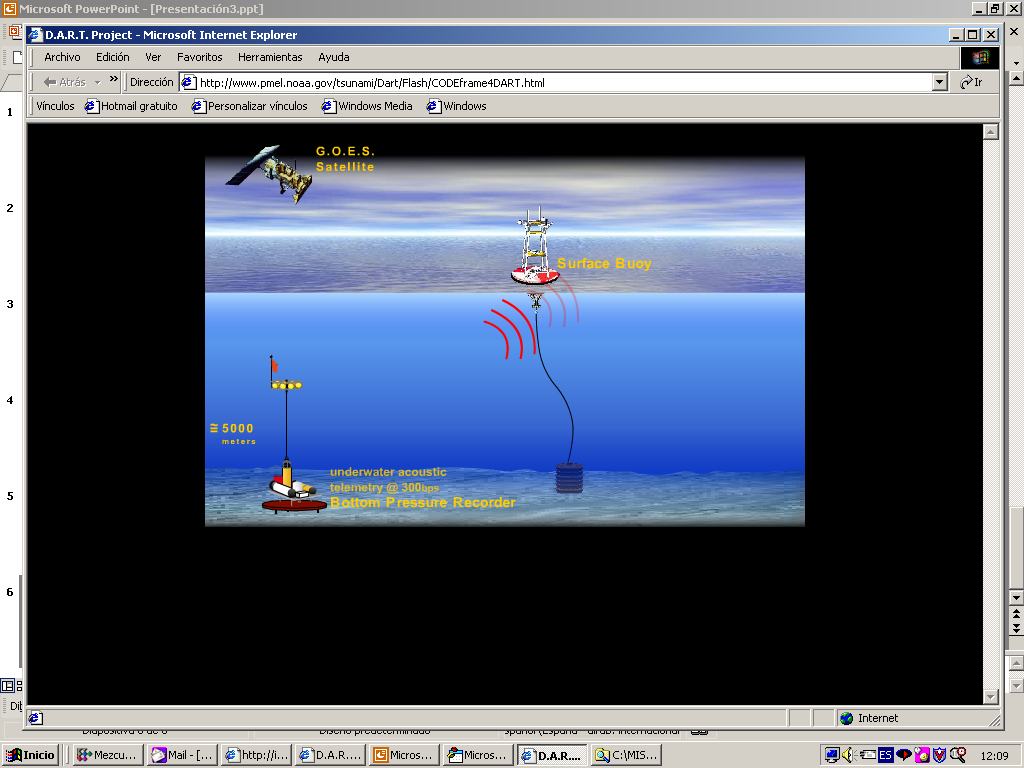 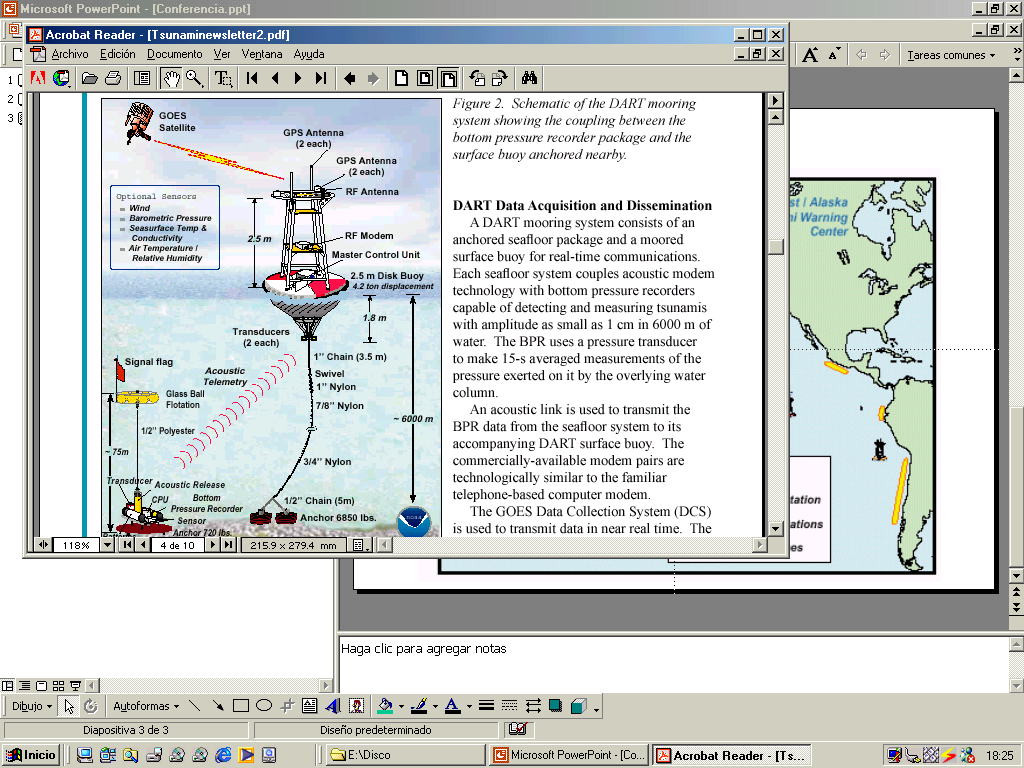 Terremoto 10 Enero  Alaska  M =6.9
Ho=07.03
Boletín informativo=07.08
Confirmación DART=07.11 en estación en 51ºN 157ºO
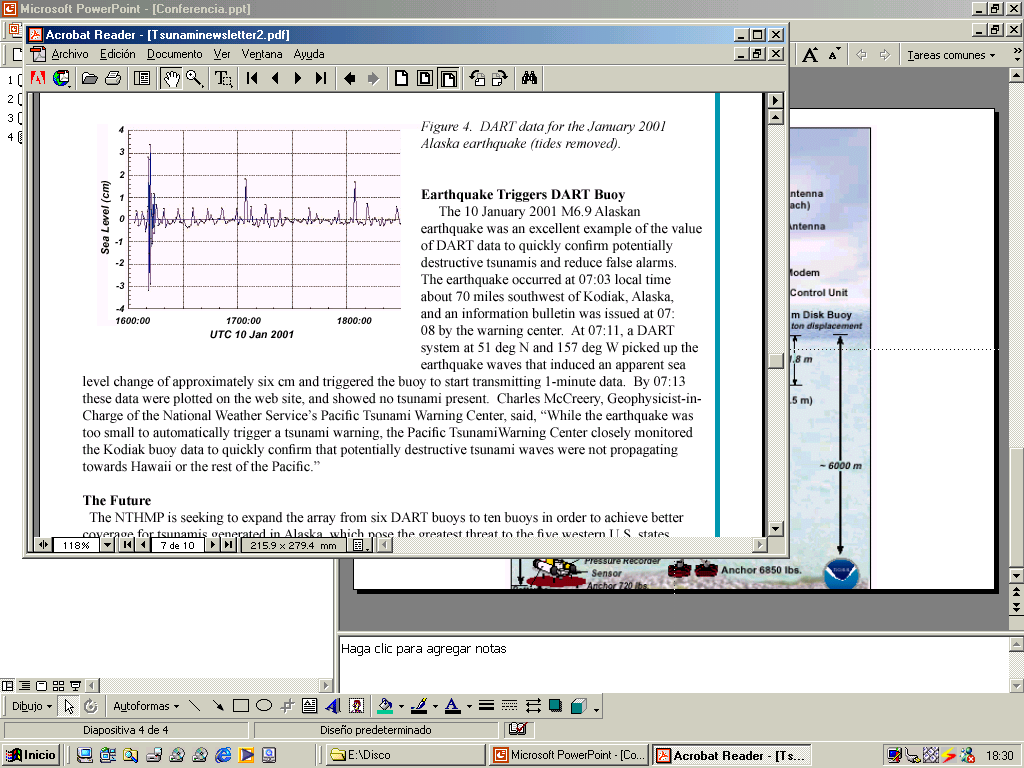 Sistema JMA
Determinación de las características de cada terremoto en tiempo real.
Determinación  por interpolación del tsunami esperado con indicación de tiempo de llegada y altura.
Transmisión de la alerta vía satélite
Ejemplo. Tsunami de Hokkaido de 1993. M=7.8
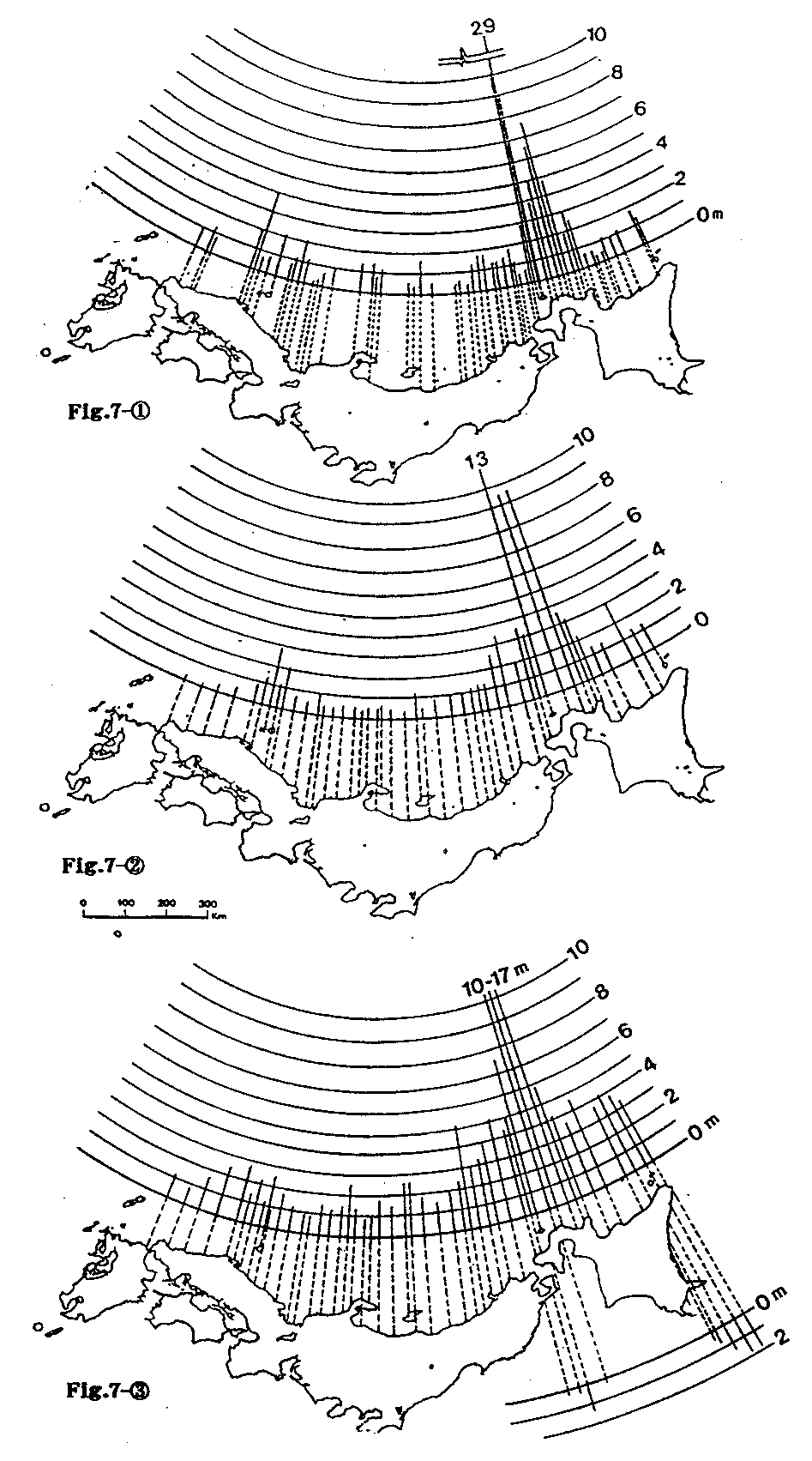 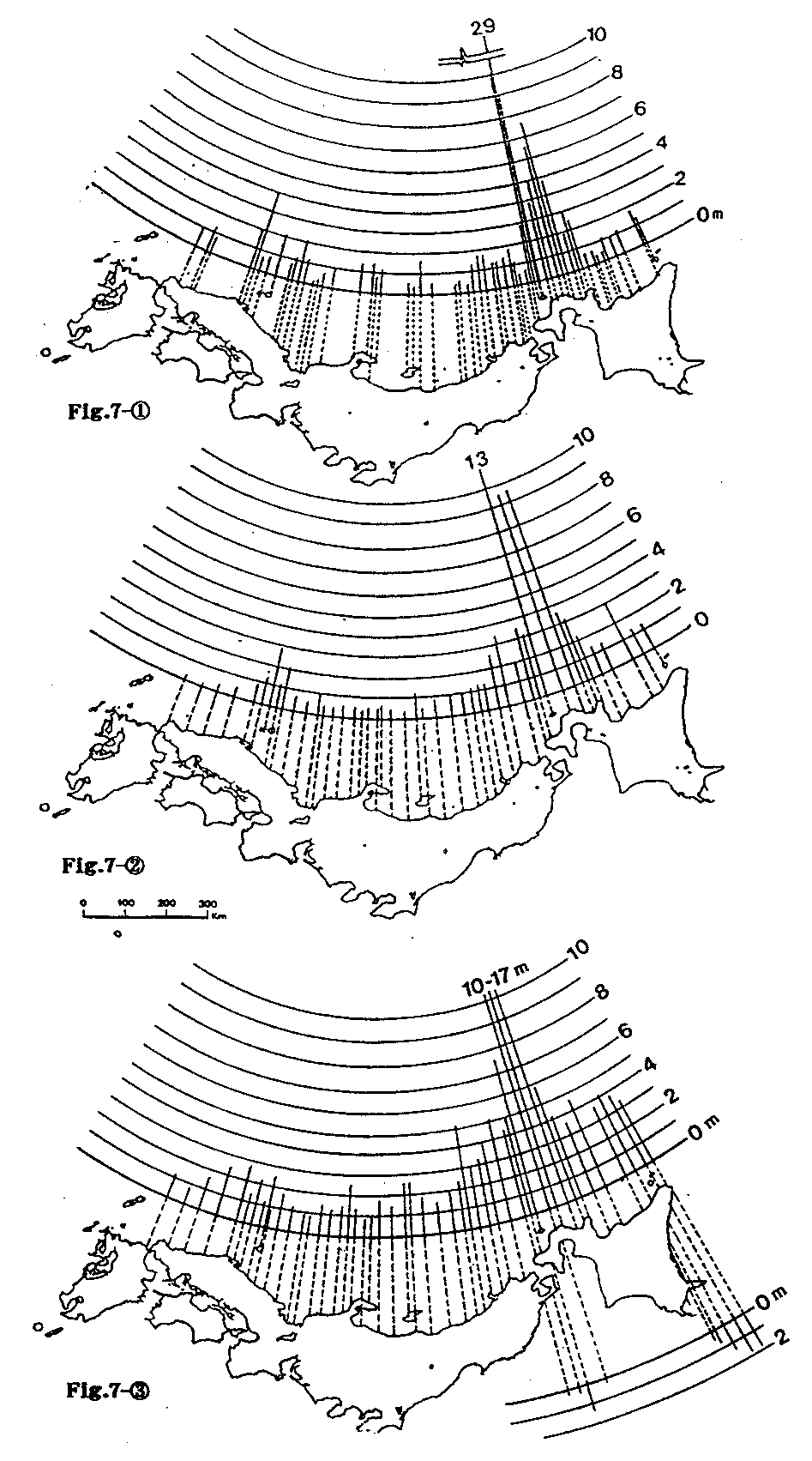 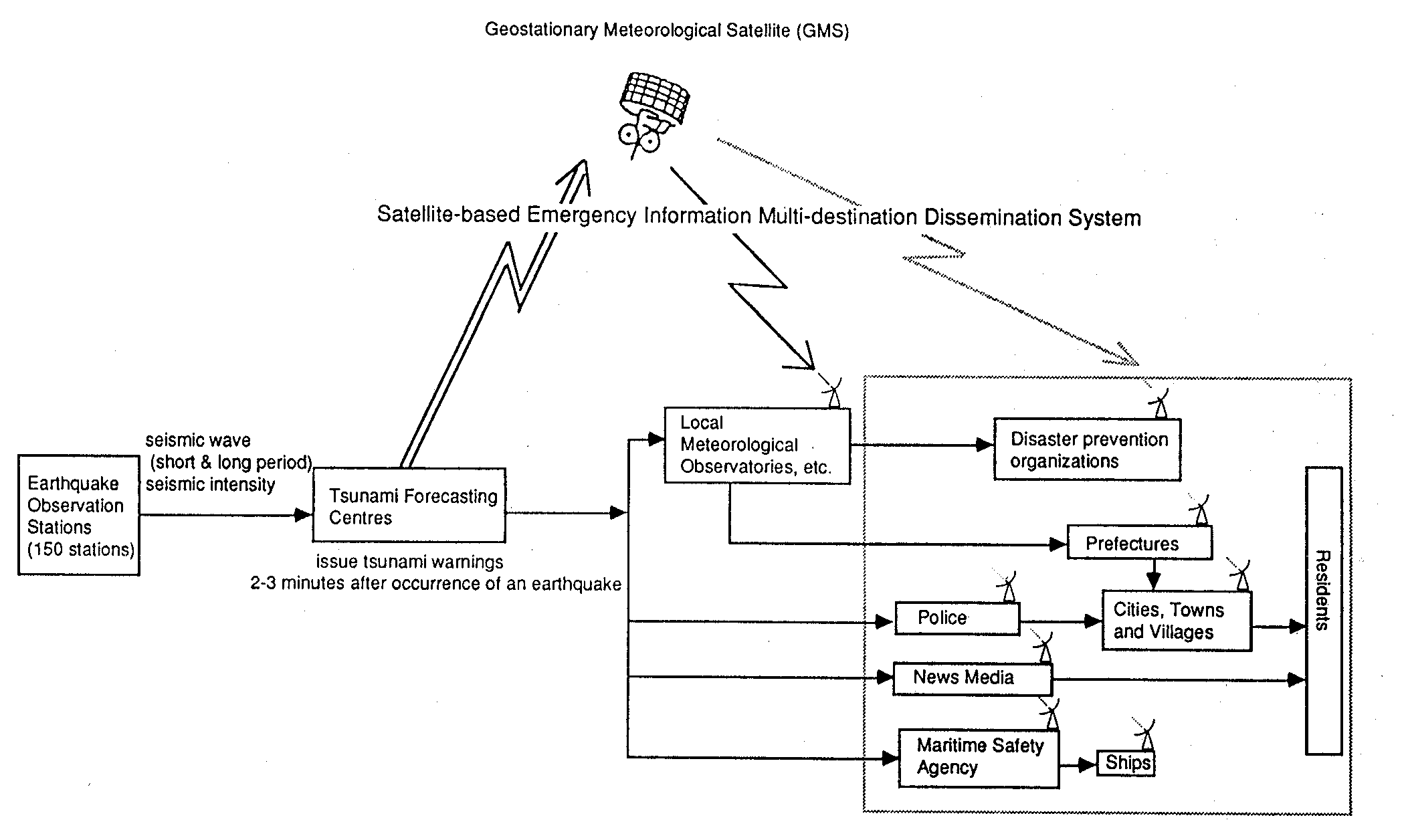 Plan de reducción de daños por Tsunami
Determinación de la Peligrosidad  de tsunami en las zonas de estudio
Instalación de redes de detección temprana de tsunamis (Sísmica, nivel del mar).
Implementación de centros regionales de vigilancia.
Generación de planes de emergencia, evacuación y adiestramiento de la población.